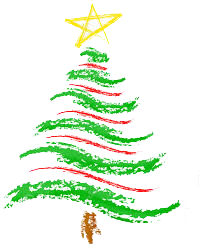 Navidad!
¡Feliz
Christmas!
Merry
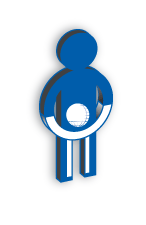